Ethics and Deontology
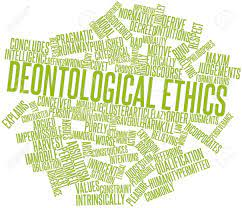 الاخلاقيات و الاداب الحامعية
COURSE DESCRIPTION
University of Abdelhafid Boussouf Mila
Teacher: Mrs  samira kennouche  
Subject: Ethics and Deontology
Grade: 1st year common core science and technology
SEMESTER: 1st
Description of the Content: Theoretical.
Credits: 01   Coefficient: 01
ACADEMIC YEAR: 2023/2024
Department of Science and Technology.
Course Contents:
Chapter 01.Fundamental concept
Definition
Distinction between the different concepts
Chapter 02.University franchise
Concept of university franchises
Actors of Campus University
Chapter03 University Charter of Ethics and Deontology 
Right of student
Duties of student
Teacher’s rights
Obligation of the research professor
Obligation of administrative and technical staff
Chapter 04.University values
Social values
Community values
Professional values
Chapter 03
Rights and duties of the University Community
Why ethics and deontology conduct in higher education?
In order to control the behavior of the university community and  to share the moral and methodological approach that leads to the recognition of the best University behaviour and practices in terms of ethics and deontology.
Charter of Ethics and Deontology
University Charter of Ethics and Deontology ميثاق الآداب والأخلاقيات الجامعية
teaching and research, core missions of the University, are founded on the respect for ethical values which are the source of the rules of conduct and the activities of the university com-munity as a whole.Charter concerns the entirety of the university commu-nity: professors, employees in teaching and research, students,administrative and technical personnel,
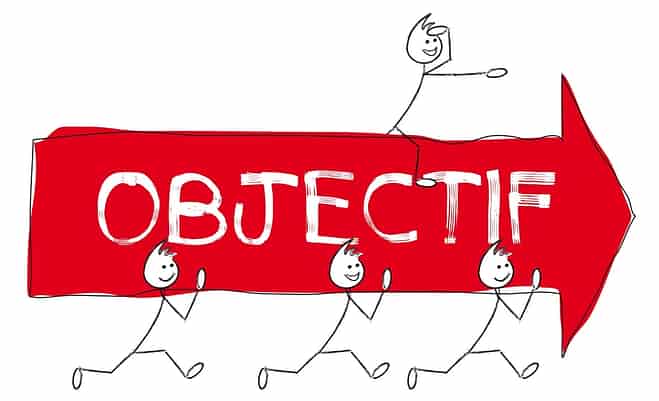 Principles of the Charter of Ethics and Deontology of the University
Integrity and Honesty
Mutual Respect
Academic freedom
Principles of the Charter
Equity
Responsibility and competence
The requirement for scientific truth, objectivity and critical spirit
Respect of University Franchise
Integrity and Honesty
the members of the university community should refrain from all forms of corruption, plagiarism and conflicts of interest.
Integrity is also demonstrated by the wise use of the human, material and financial resources, the university community placed at its disposal
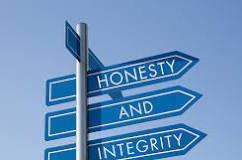 النزاهة والصدق
الحرية الأكاديمية
Academic freedom
University teaching and research activities cannot be conceived outside the principle of academic freedom
it is practiced with respect for others, with a professional conscience ensuring the expression of critical opinions without censorship or coercion.
             
The academic freedom ensures the right of each member to express his scientific and professional beliefs during courses, seminars, conferences, debates, but also in the works publicly defended or published
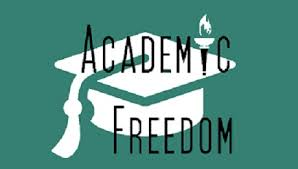 Respect of University Franchise احترام الامتيازات الجامعية
The practice of academic freedom requires the sacredness of the university franchise, which the state is committed to guarantee. All the parties belonging to the university community should contribute, in all their different attitudes and behaviours, to the enhancement of academic freedom in a way which guarantees their specificity and their immunity. They should be refrained from promoting or encouraging the situations and practices which may infringe the principles, the freedoms and rights of the university. In addition, they have to be refrained to exercise any political partisan activity within the entire universities milieu
المسؤولية والكفاءة
Responsibility and competence
Considering it the essence of academic freedom, responsibility is directly linked to competence.It is developed due to a democratic and ethical management. It requires the disconnection betweenpedagogic and scientific competences and the administrative responsibility. The latter is always practiced under the service of teaching and research. Teachers competence must serve and promote the autonomy of students; considering them as future professionals and citizens.
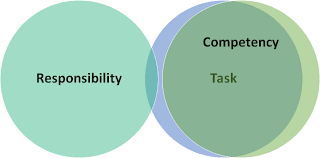 Mutual Respect
: احترام متبادل
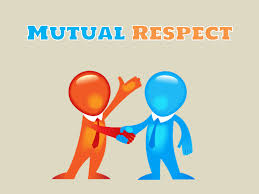 to the other is based on self-respect. All university community members must ban violence in whatsoever form,
 be it symbolic, physical or verbal) moral or sexual harassment, discrimination and bias.
The requirement for scientific truth, objectivity and critical spirit متطلبات الحقيقة العلمية
والموضوعية والروح النقدية
Scientific truth and Critical thinking are fundamental principles of the “quest” and possibility for interrogating the knowledge that university both transmits and generates. The requirement for scientific truth compels competences, critical observation of the facts, experimentation, confrontation and respect of points of views
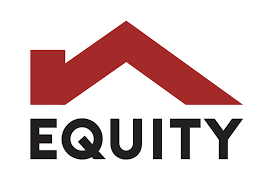 عدالة
Equity
1) The members of The Academic community will be treated fairly, correctly and equitably. Direct or indirect discrimination or exploitation will fall outside the academic principles.
2) Justice is based on the correct and equitable distribution of power and on the prevention of power abuse.
3) The Academic community adopts resolute measures to promote the non-discrimination and equal opportunities regarding access to study, employment and programs, in order to prevent conflicts of interest, corruption, preferential treatment and nepotism.